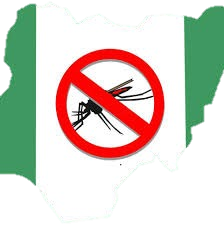 National Malaria Elimination Programme, NMEP Nigeria
Reaching 10M children within 10 Days
Leveraging personal devices to achieve scale
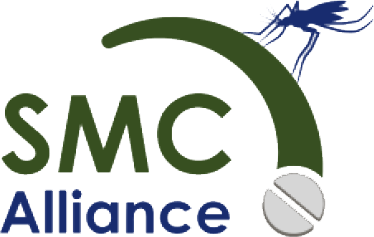 8th SMC Alliance Annual Meeting | Lomé, Togo
February 2025
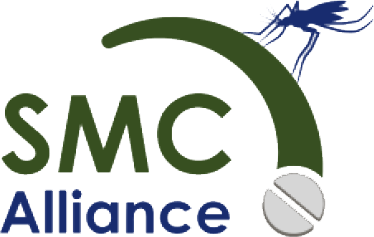 Innovation Driven Operational Excellence
RedRose is the leading global partner for governments, iNGOs, and UN organizations, providing IT solutions for Mass Health Campaigns and Cash and Voucher Assistance.
Europe
Bulgaria	Hungary
Greece	Lithuania
Montenegro	Moldova
Poland	Romania
Slovakia	Turkiye
Ukraine 	United Kingdom
Middle East North Africa
Jordan	Iraq
Lebanon	Libya
Palestine	Syria
Caribbean /South Americas: 
Aruba
Colombia
Guatemala
Haiti
St. Maarten
Venezuela
With experience in over 60 different countries our services are highly scalable and adaptable with a minimum amount of configuration.
Pacific
Indonesia
Philippines
Sub-Saharan Africa
Burkina Faso	Burundi
Benin	Cameroon C.A.R. 	Chad Ethiopia 	D.R.C.
Kenya	Liberia
Mali	Malawi
Mauritania 	Niger
Mozambique	Nigeria
Rwanda	Somalia South Sudan 	Sudan Uganda 	Zimbabwe
Asia
Afghanistan	Bangladesh 
Malaysia 	Myanmar
Nepal 	Pakistan Thailand 	Vietnam
Our expertise offers unparalleled insight, enabling us to tailor our platform to fit almost any program's unique context.
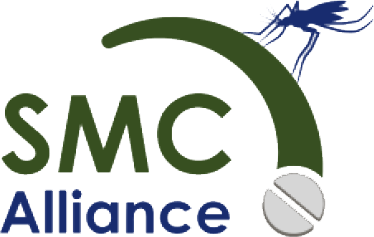 History and Structure of Redrose
Company Formation
First Mass Campaign
ONEsolution 
Tech + Financial Services
(v2.0)
ONEsolution 
Tech + Financial + 
Other Services
(v3.0)
ONEsolution 
Tech + Ecosystem
(v4.0)
First Programs Tech-Only 
(v1.0)
RedRose as a Financial Service Provider
+10 million registrations in 7 days
+23 Million children reached+327 Million SPAQ distribution recordedSMC/ITN integrated mass campaign
Global Offices

Ireland
Nigeria
Turkiye
Ukraine
UK
USA (within 2024)
Key Departments of RedRose

Client Partnerships and Success
B2B Service Partnerships
Strategic Partnerships and Donor Relations
Digital Innovations
Financial and Other Service Operations/Support
Technical and Operations Support
We Helped our Partners to Reach
200+ Million People 
in
60+
Countries
“We are a mix of Humanitarians and Private Sector Professionals”
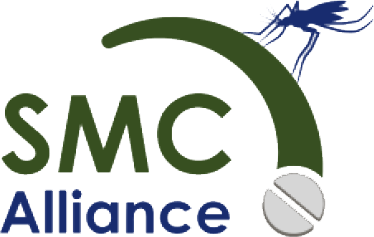 SMC Digitalization Scale up in Nigeria
2022
2021
2023
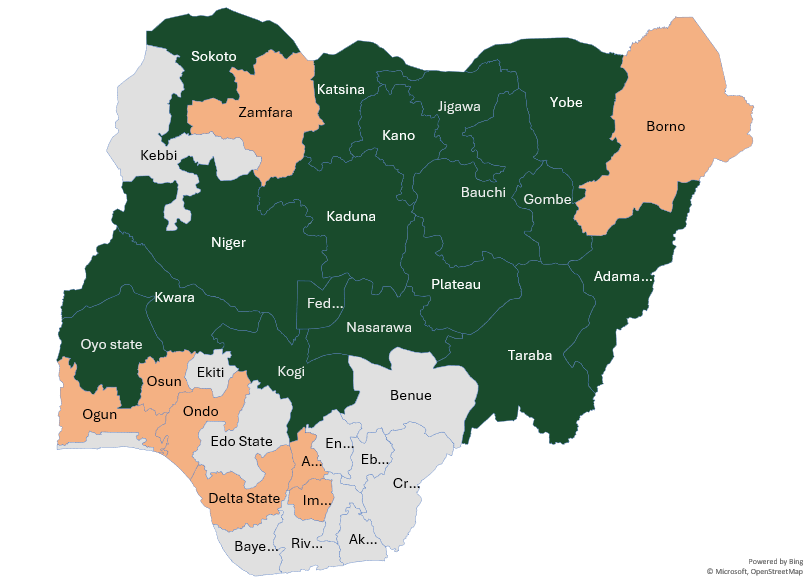 Gombe
Gombe
Jigawa
Kano
Kwara
Katsina
Niger
Taraba
Yobe
Adamawa
Kaduna
Gombe
Jigawa
Kano
Kwara
Scale up of SMC digitalization in Nigeria
From over 800K Children tracked in 2021To over 23M children tracked in 2024
Adamawa
Gombe
Jigawa
Kano
Kaduna
Kwara
Katsina
Niger
Taraba
Yobe
Sokoto
Nasarawa
Plateau
Bauchi
Oyo
Kogi
FCT
2024
SMC Implementation
Other Projects
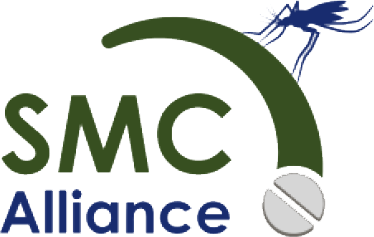 Bring Your Own Device
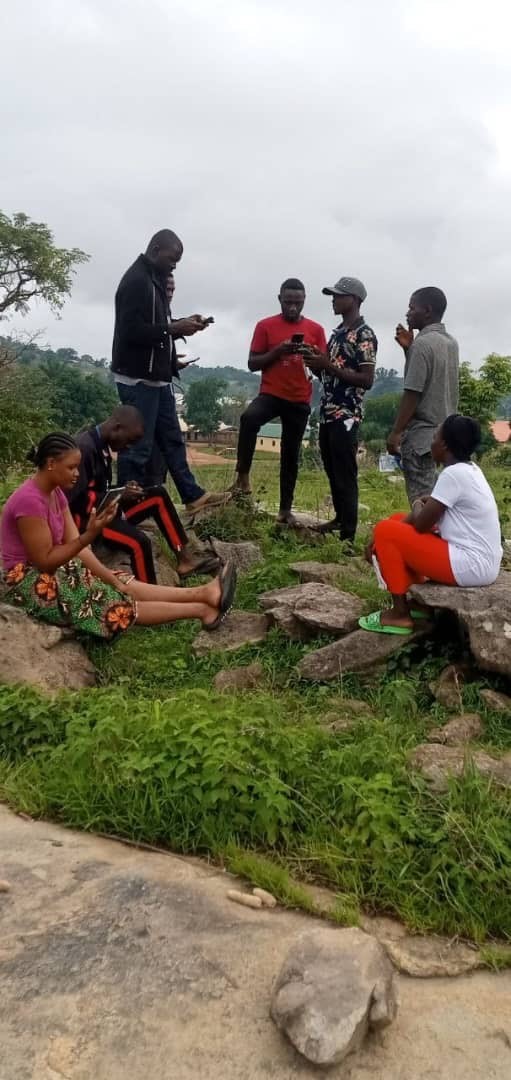 BYOD in a Mass health campaign implies: 

Using personally owned, handheld mobile device that is configured with the necessary applications to enable a user collect data on the field.
Nigeria digitalized SMC Implementation Facts: 
2021: Over 1,000 personal devices were used
2022: Over 10,000 personal devices were used
2023: Over 130,000 personal devices were used
2024: Over 160,000 personal devices were used
Less than 10% of buffer devices procured for emergency purposes were utilized
In 2024 alone, more than 40,000 personal devices were actively synchronizing and exchanging data with SMC servers simultaneously
Cost-Effectiveness
Pillar & Merits of  BYOD Approach
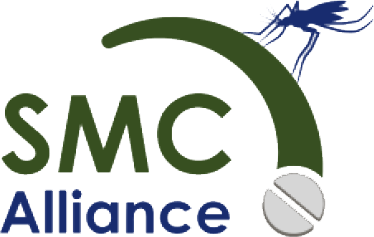 Increased Participation
BYOD Merits:
BYOD leverages on:
Users’ digital literacy and familiarity with technology.
Comfort and proficiency in using their personal devices for work-related tasks.
Existing charging routines and access to power sources for maintaining device uptime.
Personal data subscriptions and their knowledge of alternative methods for internet access in areas with limited mobile network coverage
Flexibility
Convenience
Scalability
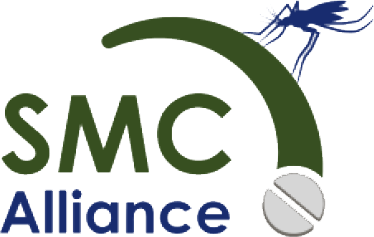 The KEY
Digitalized Health Interventions employs People who are trained on the Process and use Technology to deliver the required results.
Human Considerations People
Operational Considerations 
Process
Technical Considerations Technology
Rubric Components Considered
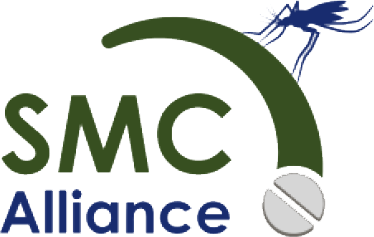 People
Process
Technology
Security & Privacy
Digital literacy & smartphone availability
Advocacy & Stakeholder Engagement
Security & Privacy
Compatibility Evaluation
Training
Staff Turnover
Device Management
Pre-existing Processes
Socio-cultural Considerations
Complex Operating Environments
Security & Privacy
Device compatibility & Standardization
Network Infrastructure & Connectivity
Support & Maintenance
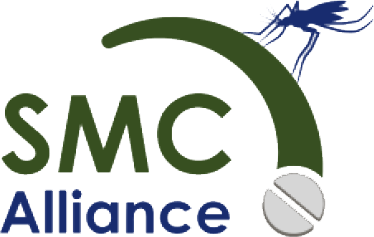 Human Considerations: People
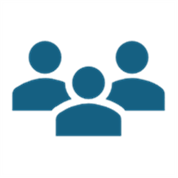 Perception vs. Reality
Advocating against the established norm
It is a PERSONAL device
Outcomes changing attitude
Security & Privacy
Digital literacy & smartphone availability
Advocacy & Stakeholder Engagement
Process Considerations: Operations
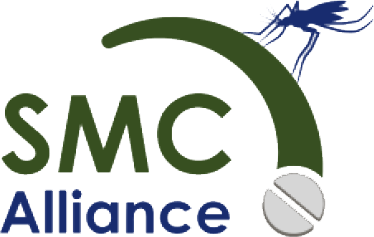 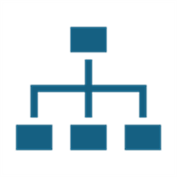 For health projects, how many devices should health workers carry?
Managing the backup plan.
Will the data walk away?
Security & Privacy
Compatibility Evaluation
Training
Staff Turnover
Device Management
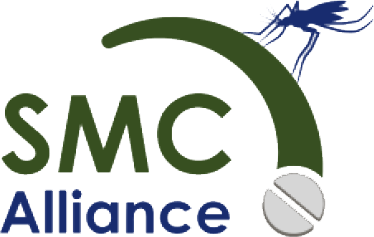 Process Considerations: Tricky Operations
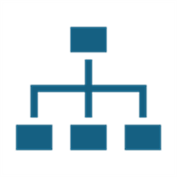 How does using personal devices impact or change the socio-cultural practices?
Does BYOD make it easier or harder in Complex Operating Environments?
Pre-existing Processes
Socio-cultural Considerations
Complex Operating Environments
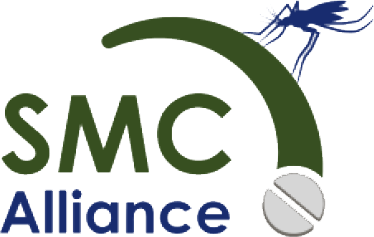 Technical Considerations: Technology
Since the application is on a person’s personal device, how do we ensure the privacy of collected data?
App requested permission
User metadata
Device compatibility standardization
Network Infrastructure & Connectivity
Support and Maintenance
Technical support
Software updates
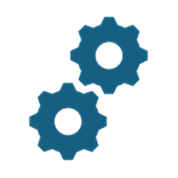 Device compatibility & Standardization
Network Infrastructure & Connectivity
Support & Maintenance
Security & Privacy
Benefits and Challenges of BYOD
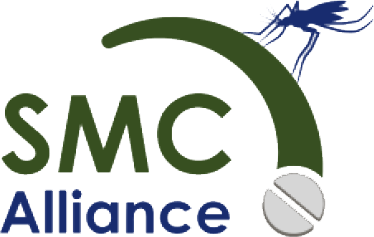 Benefits
Challenges
Reduced the need for procuring and distributing grant devices, thereby lowering campaign costs.
Minimized data entry errors and delays by allowing health workers to use familiar devices.
Enabled easy campaign scale-up by leveraging the widespread availability of mobile phones.
ONESolution was compatible with most personally owned mobile devices.
Personal applications installed like VPN, sometimes masks core device functionalities  interfering with metadata collected on the device.
Users can manipulate device settings that may impact on data integrity.
Device functionality may be difficult to evaluate beyond compatibility checks.
The use of social media internet data bundle subscription
Cost-Effectiveness
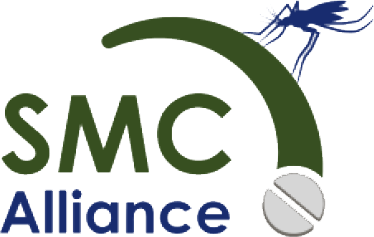 In Summary
Increased Participation
Even with a rubric to help, 
be ready for anything!
Flexibility
Convenience
Scalability
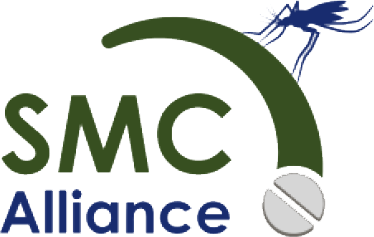 Conclusion
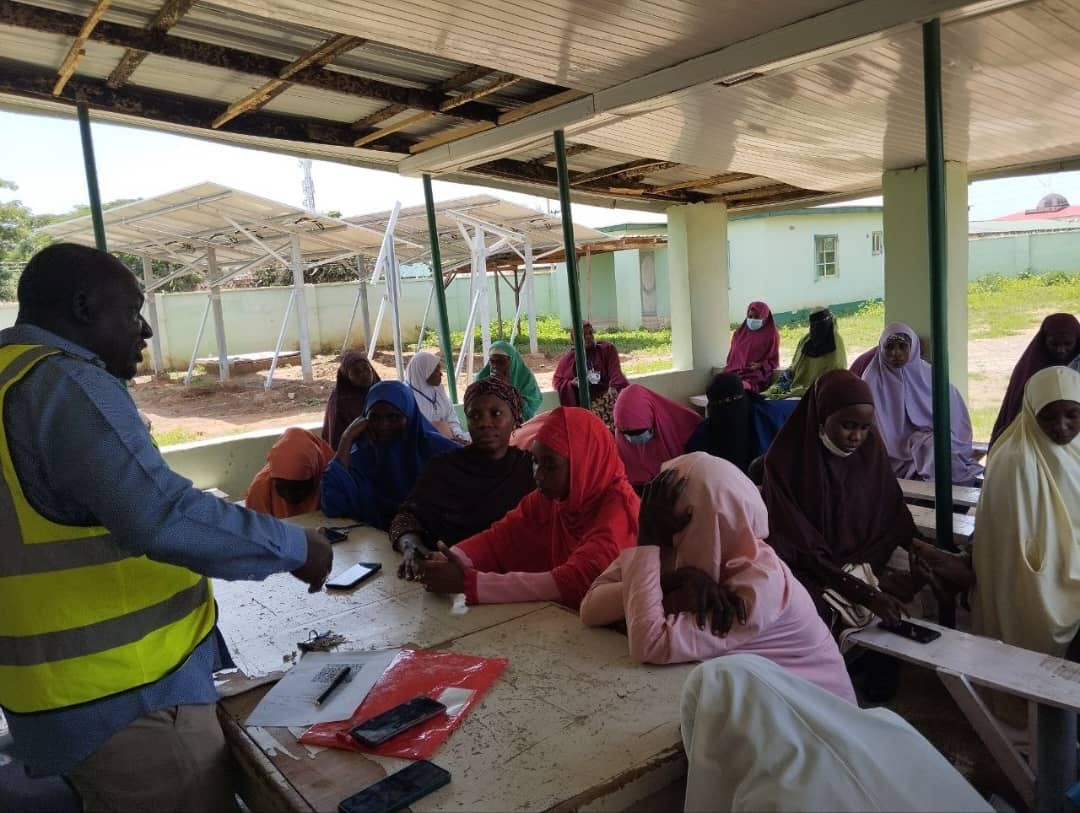 The BYOD approach, leveraging RedRose’s ONEsolution for Nigeria’s SMC mass campaigns across 10 states, proved scalable, sustainable, and cost-effective. 
Reaching over 10 million children in just one week highlights the power of utilizing existing local resources and technology to drive impactful health interventions. 
The key takeaway: impact can scale within existing budgets through smarter resource management, stronger local engagement, and co-innovative solutions that drive sustainable change.
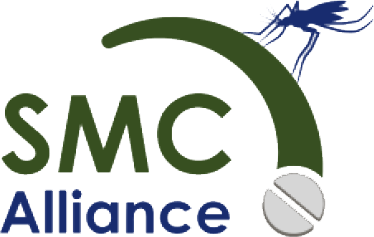 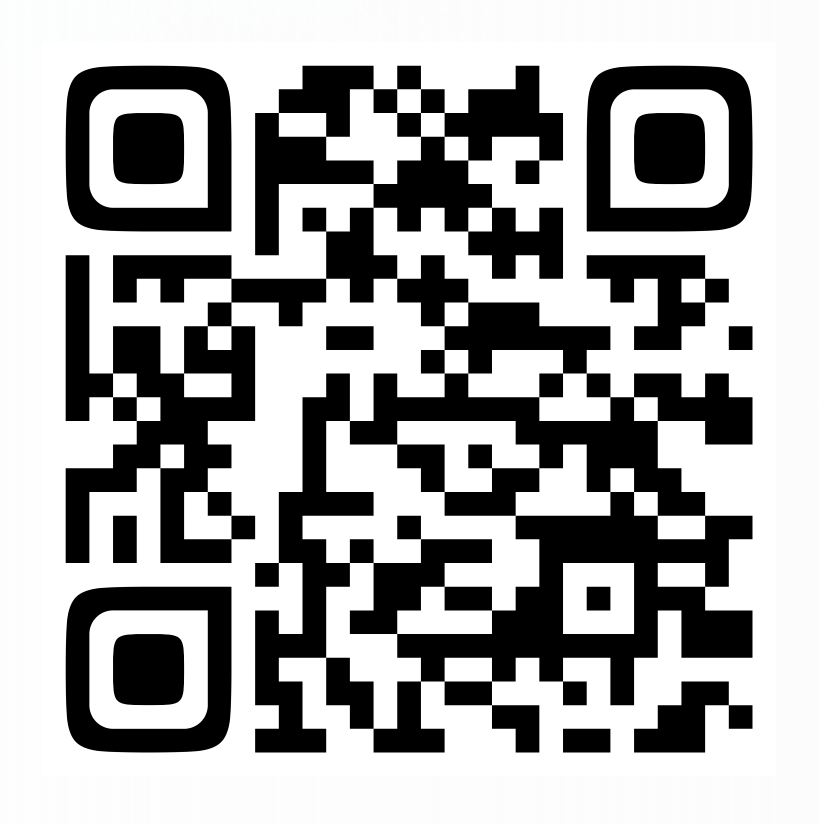 You can read more about the case study on LinkedIn using the QR Code
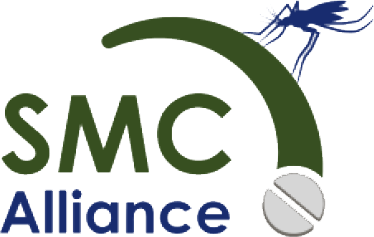 THANK YOU!!
MERCI!!